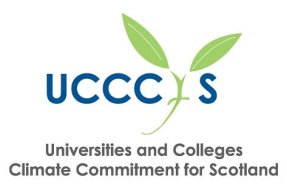 EAUC SCOTLAND Building for Change
Scotland AGM  |  12 March 2014
[Speaker Notes: Background of Scotland – approx 5.2M people, same size as Panama/Hokkaido Island, Japan]
The Future of EAUC Scotland
Funding bid submitted to SFC with proposed activity – Sept 13

EAUC-Scotland Outcome Agreement – Feb 14

Funding secured for next 3 
    years - £400k
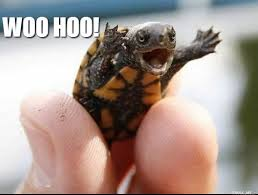 2014 – 2017 PROGRAMME
The Programme will contribute to:
The aims and objectives of the SFC Outcome Agreements  2014-2015 onwards;
Scottish Government’s broader Strategic Objectives, focussing particularly on implementing Greener and Smarter Scotland;
the aims and objectives of the Duties on Public Bodies (part 4 of guidance) in the Climate Change (Scotland) 2009 Act;
the aims and objectives of Learning for Change; 
the Programme Management and comprehensive support package that underpins the UCCCfS; and
Scotland specific value to wider EAUC vision of a sector in which the principles and values of environmental, economic and social sustainability are embedded.
[Speaker Notes: Not all operations activity – Education underpins the direction/approach

Education for Sustainable Development (ESD) in the UK – Current status, best practice and opportunities for the future 
Http://www.unesco.org.uk/uploads/Brief%209%20ESD%20March%202013.pdf]
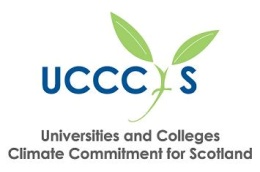 Core Deliverables and         Objectives (1)
PROVIDING LEADERSHIP
Re-sign UCCCfS for recommitment and support CCAP development
Relationship Management/Stakeholder Engagement
Public Sector Sustainability Reporting
Leadership Programme
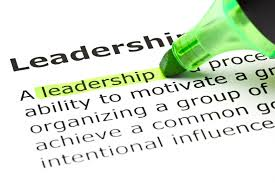 [Speaker Notes: (UCCCfS has been written in policy documents as a driver for change – 

Learning for Change and Guidance on Public Bodies Duties]
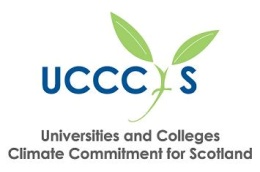 Core Deliverables and         Objectives (2)
SUPPORTING LEARNING & TEACHING 
Supporting ESD activity (TSNs, visits, links to LfS Scotland)
Careers advice for graduate employability and businesses  

PROVIDING RESOURCE
Topic Support Networks (9 networks x 2 events per annum)
Training and Events (>5 events per annum – 150 delegates)
Bespoke Institutional Support (provide 1-to-1 support & advice) 
Engagement with good practice case studies: 30+ (over 3 years) as exemplars of good practice
[Speaker Notes: Supporting EAD activity - targeting new colleges, linking the FE and HE TSNs with LfS Scotland

Careers advice – develop and deliver >5 training modules on sustainability to ensure that Scotland provides graduates with the required skills and knowledge to achieve excellence and contribute to Scotland’s plans for a low carbon economy]
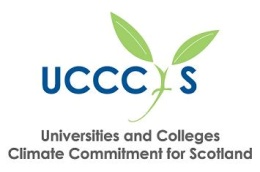 Core Deliverables and         Objectives (3)
DEVELOPING OUR BUSINESS
Community Engagement (> 4 per annum to enhance the student experience and graduate attributes)
Scotland Office Management 
EAUC-Scotland Forum Secretariat (Deliver 4 meetings per annum with AGM)
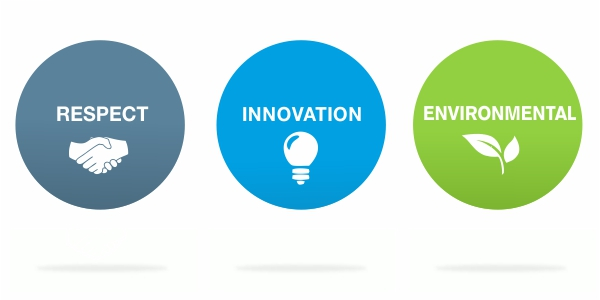 [Speaker Notes: (UCCCfS has been written in policy documents as a driver for change – 

Learning for Change and Guidance on Public Bodies Duties]
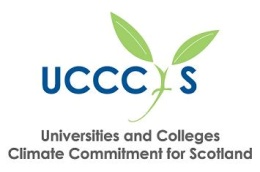 Outcome Agreement
[Speaker Notes: Learning for Change and Guidance on Public Bodies Duties]
Contact Details
Sarah Lee
Scotland Manager
slee@eauc.org.uk
 
Hanna Plant
Scotland Project Officer
hplant@eauc.org.uk

www.eauc.org.uk/ucccfs
0131 474 0000
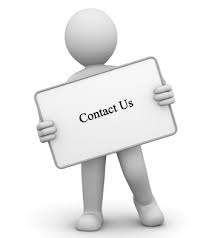